Around the world (of query plan operators) in 50 minutes
David Morrison
BI Consultant
Before we start, a little about me . . . .
BI Consultant for, you guessed it, Adatis

I have worked in development and databases for around 12 years

My main specialisations are T-SQL, performance tuning and database design

I am lucky enough that this is my second SQLBits session 
(see my last session “The Dark Arts” from SQLBits 8 on the website)

I like to keep a flow in my presentations so if you any questions please make a note and I’ll try and answer them at the end, thanks! 

I’ll show these at the end again
Twitter: @TSQLNinja
Blog: http://blogs.adatis.co.uk/blogs/david/default.aspx
Email: david.morrison@adatis.co.uk
Web: www.adatis.co.uk
Pre flight check (what we’re going to cover) . . .
Is this an all inclusive trip? (no, we’re not going to cover)
Parallelism, in any depth anyway, as this is a subject all of its own
Statistics, again I’ll touch on the importance of stats but not going to go into a lot of detail

Meet and greet (An overview of query plan operators we’ll be looking at, the different types and their various properties)

So, what do you do? (What they do and briefly how they do it)

What are you doing!? (Why they are chosen, rightly or wrongly)

80% of my query, really!?! (Why sometimes certain operators *cough* Sort *cough* perform badly)

These are not the operators you are looking for, move along … (“Persuading” the query optimizer to change its mind and use the right tool for the job)

Follow the arrows, not the Indians! (Following the flow of the plan and ways to spot when things are going wrong)
Logical Vs Physical – A brief overview
Logical operators are ‘Conceptually’ how the query optimizer will run your query

Physical operators are how it actually preforms the actions

Physical operations can implement many logical operations (Can be the other way round in rare occasions)

The query optimizer creates a logical plan ‘tree’, then for each logical operator it choses the most appropriate physical operation using a cost based system

So as an example, the logical operation might be an inner join and the physical operator could be a “Nested Loop Join”,  “Hash Match” or “Merge Join”
The Meet and Greet
The bad & the ugly


Sort


RID Lookup


Key Lookup


No Join Predicate
Scans

Table (Heap) 



Clustered Index



Non Clustered Index
Checks & Filters

Assert


Top


Filter


Bitmap
Joins

Nested Loop



Hash Match



Merge
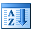 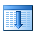 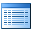 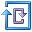 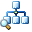 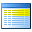 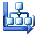 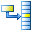 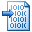 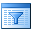 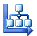 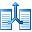 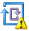 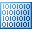 Creators

Compute Scalar



Stream Aggregate
Parallel Gubbins
Just  FYI really, we’re not looking at this today

Denotes an operator is being executed in parallel
Spools

Lazy



Eager
Seeks

Clustered Index



Non Clustered Index
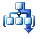 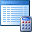 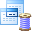 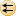 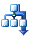 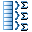 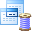 Properties, some examples
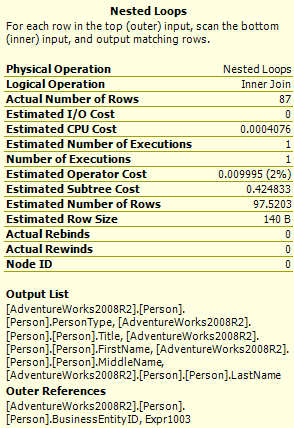 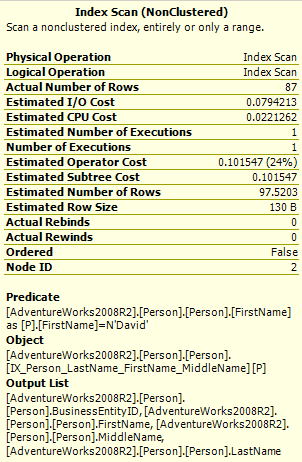 Physical vs Logical from Earlier
Estimated vs Actual
IMPORTANT!
Ordered can help
avoid the dreaded 
Sort
Scans & Seeks
These are methods of getting data from the tables. Which one is chosen depends mainly on predicates (or lack there of), any indexes available, how well those indexes match any predicates, the required output columns and finally available statistics and their accuracy.

In most cases these operators will constitute all the leaf level operators of your query plan tree. There are a few exceptions, some of which I’ll come onto in a minute! 

NB: Data is read in pages, NOT ROWS
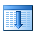 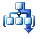 Clustered Index Seek


Non Clustered Index Seek
Table Scan


Clustered Index Scan


Non Clustered Index Scan
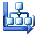 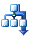 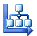 Joins
The type of join chosen effectively depends on the number of rows that the query optimizer thinks it needs to join

Merge
Quickest for large numbers of rows but both inputs have to be sorted
Can cause sorts

Nested loop 
Quickest for a small number of rows
A cause of Rebinds & Rewinds
Background - Init(), GetNext(), Close()

Hash Match
Kind of a middle point, better for a large number of rows but where the inputs are unsorted and sorting them would out weigh the benefits a merge join would offer
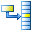 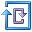 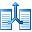 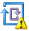 Watch out for this guy, he’s trouble!
Hash Match .. The whys and wherefores!
Executed in two phases
Build
Probe

In the build phase all rows from the first input, which is normally the smallest of the two tables, are read (this is a blocking operation) and turned into a hash table based on the join keys and then stored in memory

In the probe phase the rows from the second input are read, hashed in the same way as the build phase and then compared to the hash table.

Memory for this operation is pre allocated based on a estimate and this can cause issues

If the amount of memory required goes over what is allocated the overspill is placed onto disk in tempdb

The operation is then preformed on what is in memory, once this is completed the overspill is read into memory, hashed and processes starts again
Under the bonnet!
Rewinds & Rebinds only apply to the inner side of a loop join

Rewinds & Rebinds basically count the number of Init() calls made

Rebinds are counted when the outer reference changes and the inner reference has to be re-calculated

Rewinds are when the outer reference changes but the inner reference can be reused 

For query plans rewinds & rebinds are only populated for these physical operators
Nonclustered Index spool
Remote Query
Row Count Spool
Sort
Table Spool
Table-valued Function
Init()
At least one, maybe many
Sets up the operator & required data structures

GetNext()
None or many
Gets the next (or first) row of data

Close()
Always once
Tidy’s up & shuts the operator down
Let there be data .. the creators
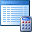 ‘Creators’ are the main methods of creating values on the fly. They are both used in different circumstances and both have a couple of requirements

For example, the stream aggregate requires the data to be sorted by the columns you’re aggregating over
Compute Scalar




Stream Aggregate
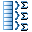 Spools
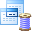 Spools are mainly used for a couple of things
 When your query requires a ‘complex’ action to be preformed (normally on a high density column) 
To maintain transactional consistency for some update operations (Halloween protection)
Avoid re hitting tables & indexes which optimizes rewinds

The rows are stored either in memory or chucked onto disk in tempdb and indexed. This, amongst other things, enables something called ‘common sub expression spools’

Spools are another operator that may exist at the leaf level of your plan

An important property of spool operators is the ‘Primary Node ID’

Eagar spools are a ‘Blocking’ operator, lazy spools are a ‘Non Blocking’ operator
Lazy spool 



Eagar spool



Non clustered index spool



Table spool



Row count spool
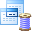 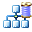 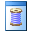 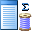 Blocking & Non Blocking Operators
Non Blocking Operators
Deals with one row at a time, pulls it in, deals with it and then passes the result on
A row comes in
from the outer input
The loop join requests just the 
matching rows from the inner input
Rinse and Repeat for 
all rows in the outer (top) input
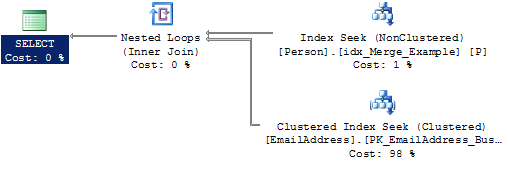 The result is output 
To the next operator
The seek returns the
matching rows
Blocking & Non Blocking Operators (Continued..)
Blocking Operators
Reads all rows in one go, the preforms is action, then passes the result on

A good example is a “Sort” operation
The sort reads in all rows
It then returns the sorted result
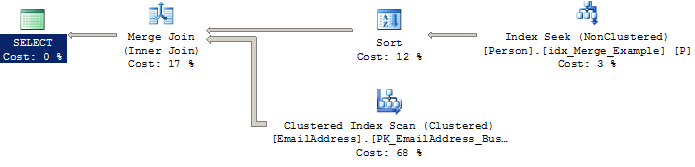 Checks & Filters
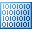 Bitmap
Designed to improve warehouse “star schema” style joins
Effectively it creates additional predicates to apply to the fact table based on the available values from a dimension table
Fact tables are expected to have at least 100 pages. The optimizer considers smaller tables to be dimension tables.
Only inner joins between a fact table and a dimension table are considered
The join predicate between the fact table and dimension table must be a single column join, but does not need to be a primary-key-to-foreign-key relationship. An integer-based column is preferred
Joins with dimensions are only considered when the dimension input cardinalities are smaller than the input cardinality from the fact table
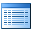 Assert
Verifies a condition and generates an error if this condition fails
Returns null if condition is passed or a non null value if not


Top
Exactly what it says on the tin, scans the rows and only returns the top n rows or n percent rows
Used in Update queries to enforce row count limits

Filter
Pretty self explanatory, only outputs rows that match its filter expression. 
In some cases can be a sign that things have gone wrong (we’ll see why in a bit)
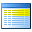 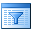 Bitmap Example
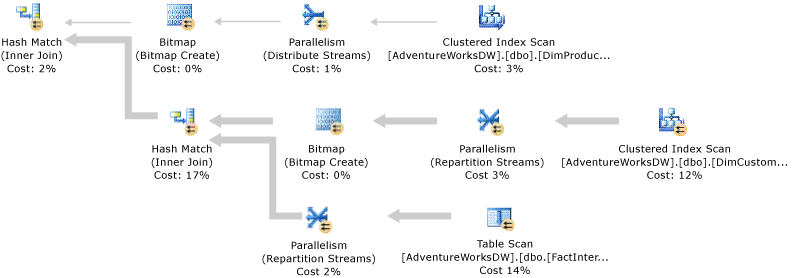 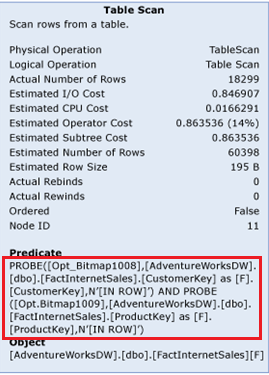 The Good, the Bad & the Ugly
You will, generally speaking, see at least one of these little trouble makers in most slow running queries
They all have their purpose and are required to be an option to the optimizer, however in most cases they are avoidable
Sort
I’d say this is the most common culprit in most slow running queries
It comes into play for a lot of reasons and most of them can be avoided


No Join Predicate
Classed (incorrectly so in my opinion) as a ‘Warning’
In a nutshell this means its going to create a Cartesian product of the outer and inner inputs
RID Lookup
Used to return columns from a heap when the optimizer uses a non clustered index that doesn’t contain all the required output columns for the query
Always accompanied by nested loop join to join the columns from the used index to the columns returned from the RID Lookup

Key Lookup
Pretty much Identical to the RID lookup but used when the table is a clustered rather than a heap. Can be a bit quicker due to the nature of a clustered index
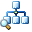 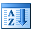 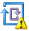 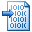 “Persuading” the query optimizer to change its mind
What does have an impact however:
The way you write your code

Correct statistics (I mean correct, not “up to date”, as this is a very important distinction)

Keeping your plans as small as possible

Indexing 
Covering indexes
Clustering on the appropriate columns. Don’t just blindly cluster on surrogate key identity columns. Cluster on what's appropriate

Maintaining SARGability

Correct Joining strategies
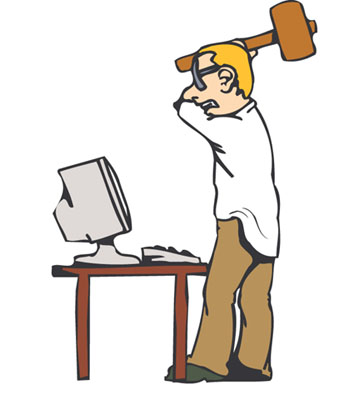 Unfortunately the threat of violence doesn’t seem to work!
Follow the arrows, not the Indians
Plans are executed from right to left, so the operator from the right sends its output to the operator on the left

The arrows that join the operators can be indicators of what’s going on, the wider the arrow the more rows it is ‘transferring’ between the operators

Beyond the first operation after the leaf level of your plan, the query optimizer is really ‘guessing’ at the number of rows its going to get. These are really educated guesses, but guesses none the less

The bigger the plan is, the less educated the guesses become and any incorrect estimations in the numbers get exponentially worse the further in you go
Questions?
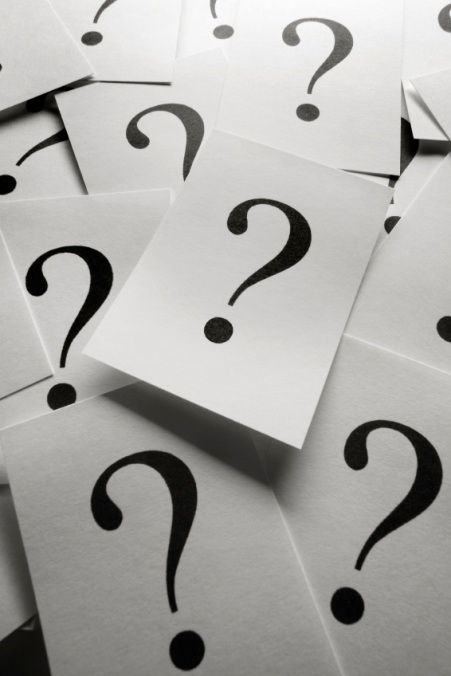 Twitter: @TSQLNinja
Blog: http://blogs.adatis.co.uk/blogs/david/default.aspx
Email: david.morrison@adatis.co.uk
Web: www.adatis.co.uk